Warum Biodiversität fördern?

Ausgabe 2019
Referenz: Handbuch «Biodiversität auf dem Landwirtschaftsbetrieb – ein Handbuch für die Praxis», Kapitel 1, Seiten 7-16
Das Handbuch
Von Fachleuten für Praktiker und Beraterinnen
Mit zahlreichen Empfehlungen für biodiversitätsfördernde Massnahmen in und ausserhalb der Landwirtschaftsfläche
Mit praktischen Hinweisen zu Planung und Umsetzung
Anregende Betriebsbeispiele
Reich bebildert
Druckexemplare bestellen unter shop.fibl.org 
Kostenloser Download auf agri-biodiv.ch
2
Die Internetplattform agri-biodiv.ch
Aktuelle Informationen
Beurteilungs- und Planungstools
Vertiefende Empfehlungen
Links zu Merkblättern und Büchern
Praxisvideos
Adressen 
Agenda mit Kursen und Flurbegehungen
3
Was ist Biodiversität?
Biodiversität 
= biologische Vielfalt
= Naturvielfalt 
= gesamte Vielfalt des Lebens
4
[Speaker Notes: Die Biodiversität ist die Gesamtheit des Lebens, alles was lebt: Tiere, Pflanzen, Pilze und Bakterien. Biodiversität schliesst aber auch die genetische Vielfalt innerhalb der Arten (Unterarten, Rassen, Sorten) sowie die Fülle der Lebensgemeinschaften und Lebensräume (Ökosysteme) ein.]
Biodiversität hat 3 Ebenen
Total 49‘000 Arten (Tiere, Pflanzen, Pilze, Bakterien), davon 220 Tagfalterarten, 610 Wildbienenarten, 3‘000 Pflanzenarten. 
1‘450 Arten vorwiegend im Kulturland.
Fast 10 % der Arten sind gefährdet (Rote-Liste-Arten).
Vielfalt der Arten
1. Ebene
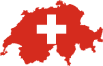 Natürliche sowie vom Menschen geschaffene Vielfalt, z.B. 2‘500 Obstsorten, 28 Weizensorten, 14 Rindvieharten.
Viele Kulturpflanzensorten und 38 Nutztierrassen sindgefährdet.
Genetische Vielfalt innerhalb der Arten
2. Ebene
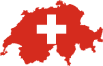 Vielfalt der Lebensräume
Total 98 Hauptlebensraumtypen 
Für 44 Lebensraumtypen (z.B. Hecken, Hochstammobstgärten, Magerwiesen) ist die Landwirtschaft zuständig.
3. Ebene
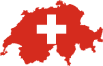 siehe Handbuch Biodiversität Seiten 7-8
5
[Speaker Notes: Erste Ebene: Vielfalt der Arten:
In der Schweiz sind zurzeit etwa 49‘000 Arten von Tieren, Pflanzen, Pilzen und Bakterien bekannt. Dazu zählen z. B. 220 Tagfalter-, 610 Wildbienen- und 3‘000 Pflanzenarten. Von 3‘500 Arten weiss man, dass sie gefährdet sind – das sind

Zweite Ebene: Genetische Vielfalt innerhalb der Arten
Der Mensch hat innerhalb der Nutzpflanzen und Nutztiere eine grosse Vielfalt geschaffen. Von den in der Schweiz registrierten über 2‘500 Obstsorten bestechen viele durch ihren besonderen Geschmack und ihr einzigartiges Aussehen. Die Anzahl angebauter Sorten hat in den letzten Jahrzehnten aber stark abgenommen. So werden heute zum Beispiel auf 90 % der Anbaufläche noch vier von 600 Birnensorten angebaut. Sehr viele Kulturpflanzensorten und 38 typische Schweizer Nutztierrassen drohen zu verschwinden.
Neben Kulturpflanzen sind auch Wildpflanzen für die Landwirtschaft wichtig. Sie sind eine besonders wertvolle Genressource für die Pflanzenzüchtung oder liefern zum Beispiel lokal angepasste, robuste Gräser und Kräuter für Saatgutmischungen für Biodiversitätsförderflächen. die Rote-Liste-Arten. Für 1‘450 Arten hat die Landwirtschaft eine besondere Verantwortung, weil diese vorwiegend im Kulturland vorkommen und dort besonders gefährdet sind. 

Dritte Ebene: Vielfalt der Lebensräume
In der Schweiz werden 98 Haupttypen von Lebensräumen unterschieden. Für die Pflege von 44 Lebensraumtypen wie z.B. Hecken, Hochstammobstgärten und Magerwiesen ist die Landwirtschaft zuständig.
Die Vielfalt in der Kulturlandschaft ist in historischer Zeit dank der Landwirtschaft aus einer durch Wald geprägten Naturlandschaft entstanden. Da die Kulturlandschaft vom Menschen geprägt ist, braucht es für die Erhaltung der Vielfalt das bewusste Zutun der Menschen. 

Die Vielfalt der Arten und Lebensräume und die genetische Vielfalt bilden die Grundlage für sämtliche Lebensprozesse und Ökosystemleistungen auf unserem Planeten. Die Biodiversität gehört zusammen mit dem Boden, der Luft und dem Wasser zu den wichtigsten Lebensgrundlagen des Menschen. Vielfalt ist auch eine wichtige Voraussetzung für die erfolgreiche Anpassung der Lebewesen an sich verändernde Umweltbedingungen, wie den Klimawandel, und damit für deren längerfristiges Überleben.]
Anzahl nachgewiesene Tier- und Pflanzenarten
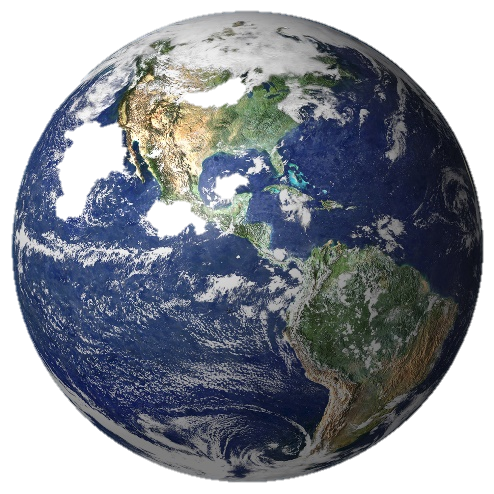 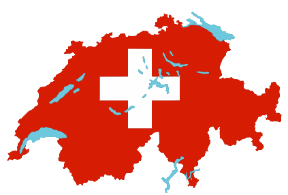 Einige weitere Tierstämme sind hier nicht aufgeführt.
6
S.10-11
Weshalb Biodiversität erhalten und fördern?
Bestäubung Kulturen
Boden-fruchtbarkeit
Ressourcefür Heilmittel
Genetische Vielfalt
Regionale Identität
Schädlings-regulierung
Erlebnis
Verantwortung
Erosionsschutz
7
[Speaker Notes: Biodiversität ist schön und macht Freude
Umfragen zeigen: Landschaften mit einer hohen Biodiversität werden von der Öffentlichkeit als viel schöner empfunden als monotone, ausgeräumte Produktionslandschaften. Sie haben einen grossen Erlebnis- und Erholungswert für die Bevölkerung.

Biodiversität sichert die Bestäubung
Rund 80 % der wichtigsten Nutzpflanzen sind auf Insektenbestäubung angewiesen. Wildbienen spielen in der Bestäubung von Kulturpflanzen eine zentrale Rolle.

Biodiversität hält die Schädlinge in Schach
In Landschaften mit reicher Biodiversität können sich Schädlinge dank mehr Nützlingen weniger stark vermehren. Insbesondere Blühstreifen fördern Räuber und Parasitoide, welche die Schädlinge in Schach halten. Dies spart Pestizidspritzungen und erhöht die Ertrags­sicherheit.

Biodiversität sorgt für fruchtbare Böden
Eine vielfältige Bodenfauna mit Regenwürmern, Insekten, Pilzen und Bakterien verbessert die Bodenfruchtbarkeit und trägt zu einem natürlichen Ab-, Um- und Aufbau von organischer Substanz bei.

Biodiversität ist eine wichtige Ressource
Auf naturnahen Standorten gedeihen viele Heil-
pflanzen, die auch medizinisch interessant sind. Der Schwarzkümmel beispielsweise, eine seltene Ackerbegleitpflanze, kommt bei Erkrankungen der Haut, der Atemwege sowie bei Aller­gien, Asthma und Infektionen zum Einsatz.

Genetische Vielfalt liefert die Grundlage für neue Züchtungen
Alte Kulturpflanzensorten und Tierrassen besitzen viele Eigenschaften, die bei modernen Hochleistungssorten und -rassen weggezüchtet wurden, aber in Zukunft wieder wichtig sein können. Dazu gehören Resistenzen, Aromen oder Inhaltsstoffe.

Biodiversität stiftet regionale Identität
Tierrassen wie das «Appenzeller Spitzhaubenhuhn» und Pflanzensorten wie die «Zuger Kirsche» können Identität stiften. Aber auch Lebensraumtypen wie Lärchenwälder im Engadin oder Waldweiden im Jura sind typisch für bestimmte Regionen.

Biodiversität stabilisiert den Boden 
Eine Magerwiese mit vielen Pflanzenarten - jede mit ihrem arttypischen Wurzelsystem - kann einen Hang besser stabilisieren als eine Fettwiese mit wenigen Arten. 

Biodiversität ist interessant
Wenn wir die Vielfalt der Tiere und Pflanzen beobachten und sinnlich geniessen, führt dies zu neuen Erkenntnissen und lässt uns Zusammenhänge erkennen. 

Biodiversität ist ein Erbe, das wir kommenden Generationen weitergeben wollen
Unsere Kinder und Enkel sind genauso auf eine reichhaltige Tier- und Pflanzenwelt und ihre vielfältigen Nutzen angewiesen wie wir.]
Leistungen der Artenvielfalt
Quelle: WWF
8
Weniger Lebensräume – weniger Arten
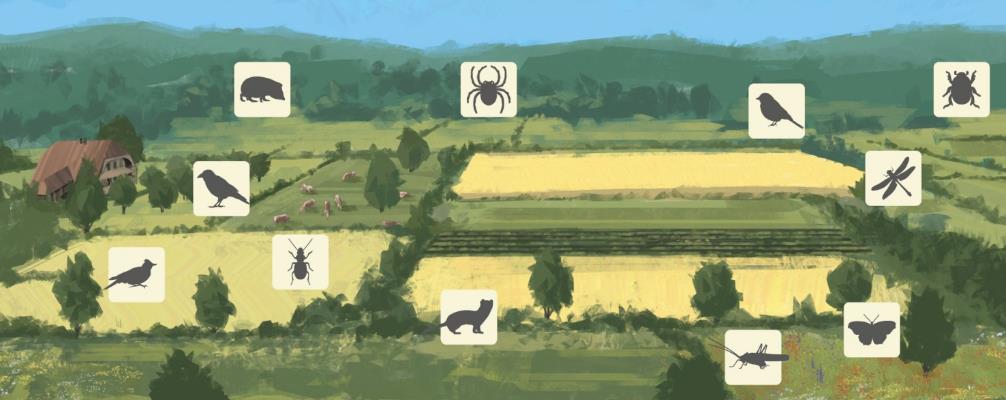 9
[Speaker Notes: Je grösser die Vielfalt der Lebensräume in der Kulturlandschaft, desto mehr Tier- und Pflanzenarten dieser Ökosysteme können überleben. Vergleichen wir frühere und heutige Landschaften miteinander, wird deutlich, wie stark die Vielfalt der Landschaft zurückgegangen ist.]
Zustand der Biodiversität in der Schweiz
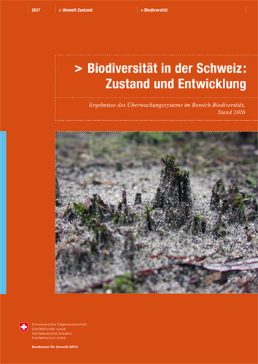 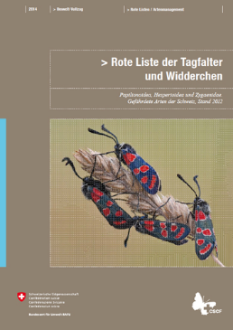 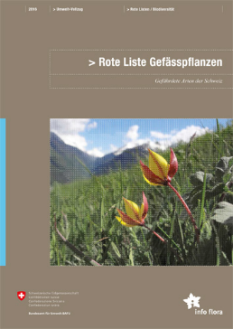 Rote Liste der gefährdeten Arten:
Über 30 % der einheimischen Arten gelistet
Etwa 50 % der Lebensräume bedroht
10
Umweltziele Landwirtschaft des Bundes (UZL)
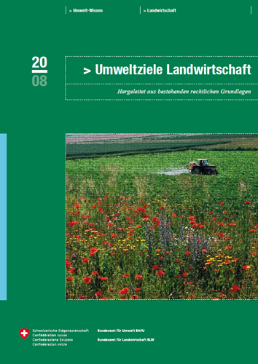 Wesentlicher Beitrag der Landwirtschaft zur Biodiversitätserhaltung
Keine weiteren Artenverluste (Rote Listen)
Wiederausbreitung bedrohter Arten
Erhaltung der Ökosystemleistungen
Sicherung und Förderung der Ziel- und Leitarten
Lebensräume für Ziel- und Leitarten werden in ausreichender Fläche und Qualität zur Verfügung gestellt
BAFU & BLW (2008): Umweltziele Landwirtschaft
Es sind für 13 Umweltbereiche (Biodiversität, Landschaft, Gewässerraum, Klima, Luft, Wasser, Boden) Ziele definiert worden.
11
Flächenanteil mit ökologischer Qualität im Agrarland
Flächenanteil der LN
Quelle: Umweltziele Landwirtschaft: Statusbericht 2016
12
Handout
UZL-Flächenziele: Anteil Flächen an der LN mit ökologischer Qualität im Agrarland
Quelle: Umweltziele Landwirtschaft: Statusbericht 2016
13
Beispiele für UZL-Arten
Leitarten
Leitarten sind Tier- oder Pflanzenarten, die besonders charakteristisch sind für einen bestimmten Lebensraum. Sie sind an bestimmte Eigenschaften ihres Lebensraums gebunden und reagieren aufgrund ihrer Ansprüche besonders empfindlich auf  Veränderungen in der Landschaft.
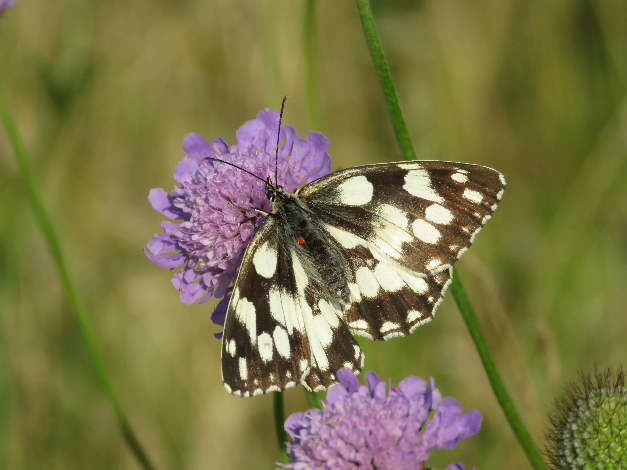 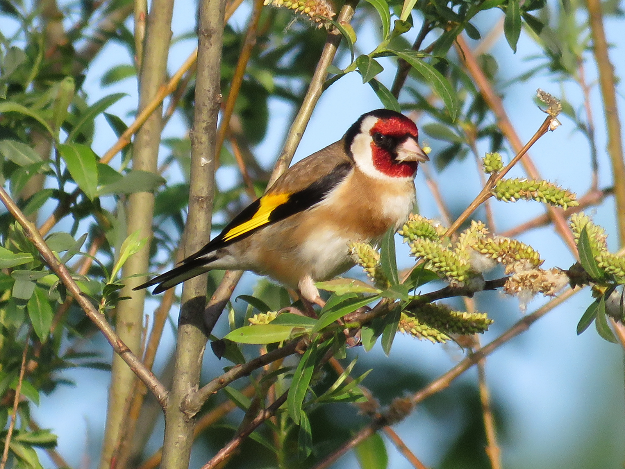 Distelfink
Schachbrettfalter
14
Beispiele für UZL-Arten
Zielarten
Zielarten sind fast immer seltene, gefährdete Pflanzen- oder Tierarten, die das Ziel von Schutz-, Pflege- oder Entwicklungsmassnahmen sind. Die Massnahmen werden auf die Ansprüche der Art ausgerichtet, welche diese an den Lebensraum und die Lebensbedingungen hat. Auf diese Art soll die Entwicklung der Art gefördert und erhalten werden.
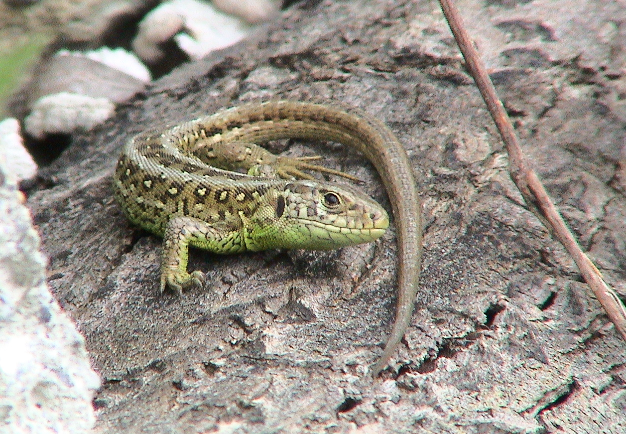 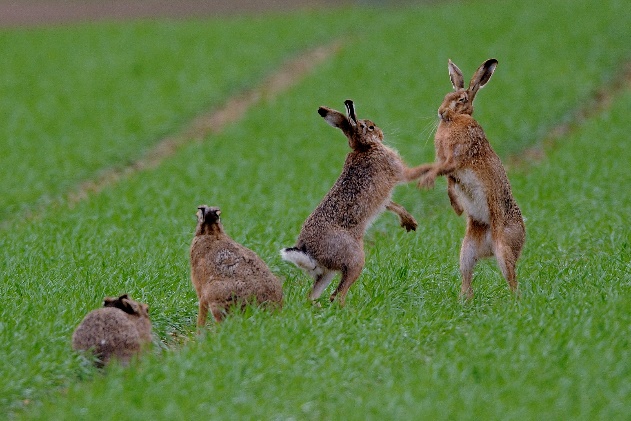 Zauneidechse
Feldhase
15
Entwicklung der Anzahl UZL-Brutvogelarten im Schweizer Kulturland
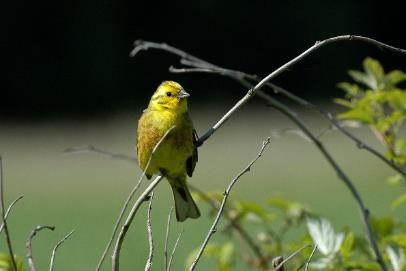 18 Leitarten
Goldammer
29 Zielarten
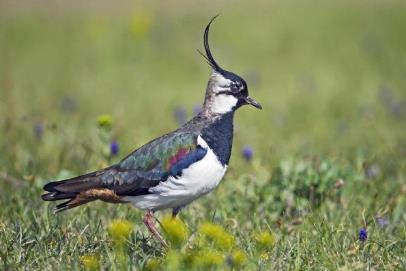 Kiebitz
Quelle: Schweizerische Vogelwarte 2018
16
Biodiversität auf dem Landwirtschaftsbetrieb fördern mit …
Biodiversitätsförderflächen
Wissen
Schonenden Bewirtschaftungsverfahren
Gesamtbetriebliche Planung
Nachhaltigen Anbausystemen
17
Die Top 10-Massnahmen zur Biodiversitätsförderung
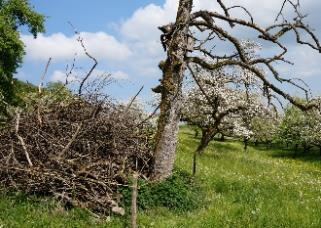 Kleinstrukturen und Totholz
Blütenreicher Unternutzen
Rückzugsstreifen
Wiesen der Qualitätsstufe II
Mehrj. Säume / Blühflächen
Selektiver Pflanzenschutz
Verzicht auf Herbizide
Buntbrachen
Strukturierte Nieder­hecken
Blüh- und Nützlingsstreifen
18
Jede Art hat eigene Ansprüche
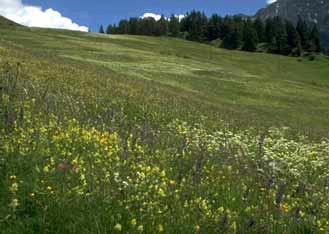 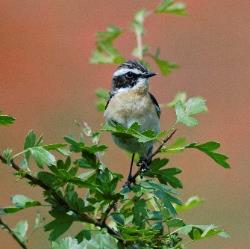 Braunkehlchen
offene, spät geschnittene Heuwiesen
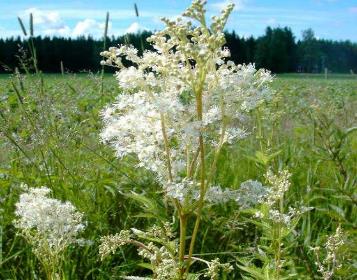 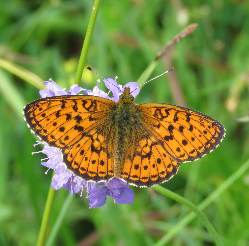 Violetter Silberfalter
blumenreiche, feucht-frische Wiesen mit ungemähten Beständen von Mädesüss
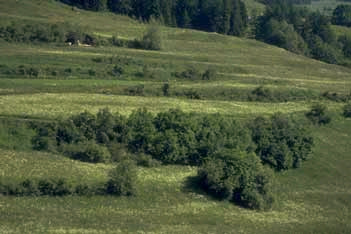 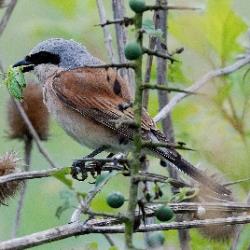 Neuntöter
Heckenlandschaften mit extensiv genutztem Grünland
19
Wer ist für die Biodiversität verantwortlich?
Politik und Verwaltung
Vielfältige Landschaft
Konsumentinnen und Konsumenten
Monotone Kulturlandschaft
Landwirtinnen und Landwirte
20
Handout
Anforderungen der Labelorganisationen zur Biodiversität
21
Schlussfolgerungen
Die Biodiversität ist wichtig für die Landwirtschaft und ist eine Lebensgrundlage für den Menschen!
Die Biodiversität in der Agrarlandschaft nimmt ab.
Durch gezielte Massnahmen kann die Biodiversität auf dem Betrieb wieder zunehmen.
Für die Erhaltung der Biodiversität braucht es mehr und vor allem qualitativ bessere Biodiversitätsförderflächen.
Nachhaltige Produktionssysteme tragen zur Förderung der Biodiversität bei.
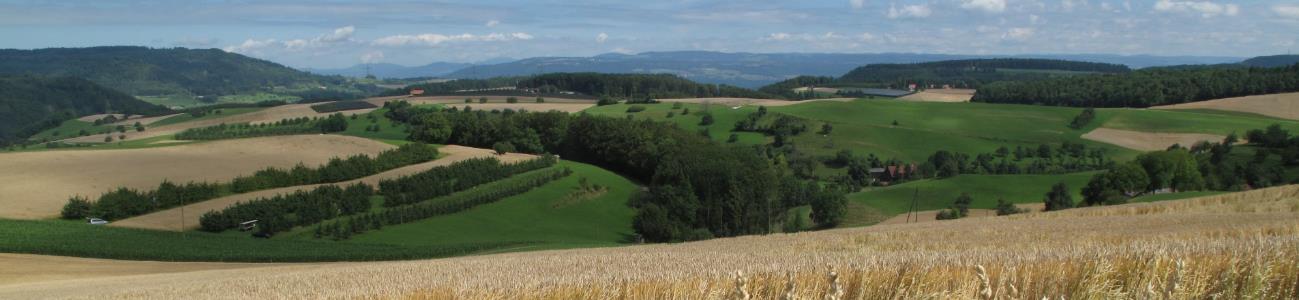 22
Weiterführende Links
Alle Informationen über Biodiversität in der Landwirtschaft:  www.agri-biodiv.ch
Rechtliche Grundlagen Umweltziele Landwirtschaft
23
Impressum
Herausgeber:
Forschungsinstitut für biologischen Landbau FiBL, info.suisse@fibl.org, www.fibl.org
Schweizerische Vogelwarte Sempach, info@vogelwarte.ch, www.vogelwarte.ch
Autoren: Véronique Chevillat (FiBL) Roman Graf (Vogelwarte), Dominik Hagist (Vogelwarte) 
Mitarbeit: Lukas Pfiffner (FiBL), Simon Birrer (Vogelwarte), Markus Jenny (Vogelwarte)
Redaktion: Gilles Weidmann (FiBL)
Mit Grafiken von Brigitta Maurer (FiBL) und Illustrationen von Simon Müller (www.soio.ch).
Der Foliensatz wurde mit finanzieller Unterstützung von Bio Suisse, vom Schweizer Bauernverband, vom Amt für Landschaft und Natur des Kantons Zürich, vom Landwirtschaftlichen Zentrum Ebenrain des Kantons Basel-Landschaft, vom Amt für Umwelt und Energie des Kantons Basel-Stadt, von der Dienststelle Landwirtschaft und Wald des Kantons Luzern sowie von der Dienststelle für Landwirtschaft und Weinbau des Kantons Waadt realisiert.
Ausgabe 2019
Der Foliensatz ist Bestandteil einer umfangreichen Foliensammlung zum Handbuch "Biodiversität auf dem Landwirtschaftsbetrieb. Ein Handbuch für die Praxis" von FiBL und Vogelwarte. Die Foliensammlung steht auf www.agri-biodiv.ch zum kostenlosen Download zur Verfügung. Das Handbuch kann im FiBL-Shop auf https://shop.fibl.org als Druckversion bestellt oder kostenlos heruntergeladen werden.
Copyright: Die  Fotos dürfen nur zu Aus- und Weiterbildungszwecken zum Thema Biodiversität auf dem Landwirtschaftsbetrieb verwendet werden.  Alle Rechte liegen bei den Autoren.
24